Waar zie je dezelfde Zwarte Piet?
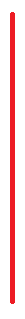 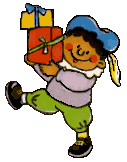 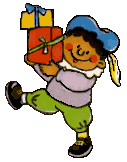 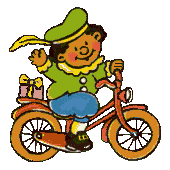 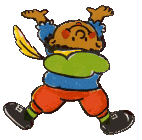 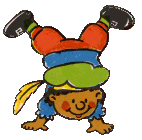 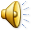 18-11-2014
gemaakt door digibordonderbouw.nl
Waar zie je dezelfde Zwarte Piet?
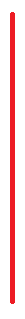 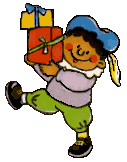 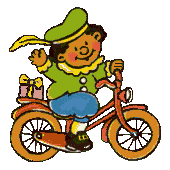 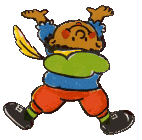 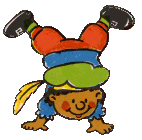 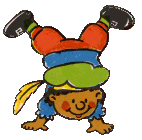 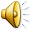 18-11-2014
gemaakt door digibordonderbouw.nl
Waar zie je dezelfde Zwarte Piet?
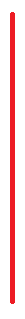 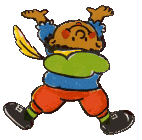 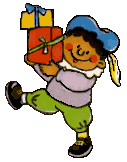 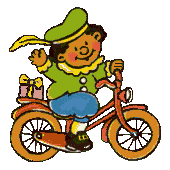 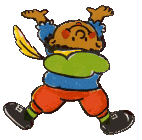 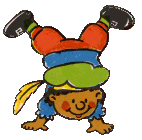 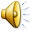 18-11-2014
gemaakt door digibordonderbouw.nl
Waar zie je dezelfde klomp?
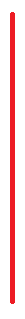 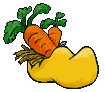 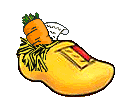 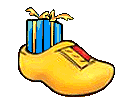 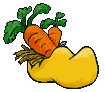 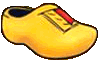 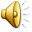 18-11-2014
gemaakt door digibordonderbouw.nl
Waar zie je dezelfde klomp?
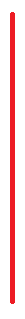 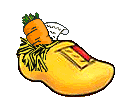 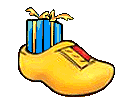 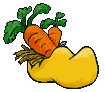 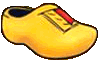 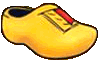 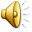 18-11-2014
gemaakt door digibordonderbouw.nl
Waar zie je dezelfde klomp?
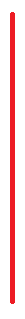 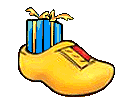 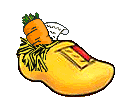 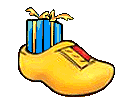 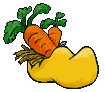 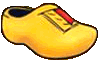 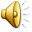 18-11-2014
gemaakt door digibordonderbouw.nl
Waar zie je dezelfde zak?
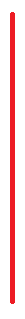 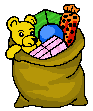 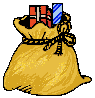 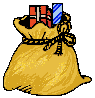 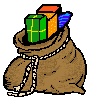 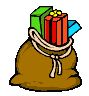 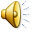 18-11-2014
gemaakt door digibordonderbouw.nl
Waar zie je dezelfde zak?
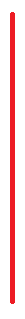 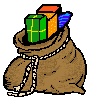 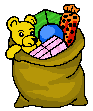 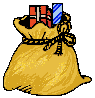 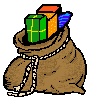 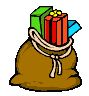 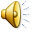 18-11-2014
gemaakt door digibordonderbouw.nl
Waar zie je dezelfde zak?
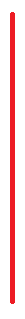 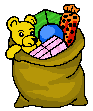 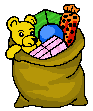 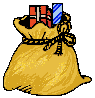 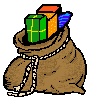 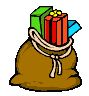 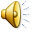 18-11-2014
gemaakt door digibordonderbouw.nl
Waar zie je dezelfde Zwarte Piet?
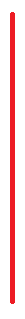 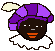 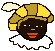 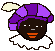 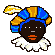 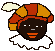 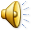 18-11-2014
gemaakt door digibordonderbouw.nl
Waar zie je dezelfde Zwarte Piet?
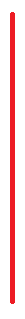 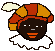 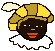 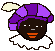 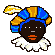 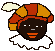 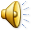 18-11-2014
gemaakt door digibordonderbouw.nl
Waar zie je dezelfde Zwarte Piet?
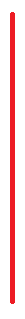 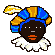 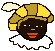 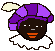 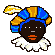 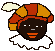 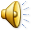 18-11-2014
gemaakt door digibordonderbouw.nl
Waar zie je dezelfde Sinterklaas?
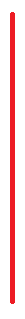 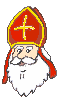 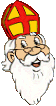 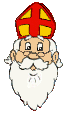 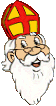 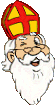 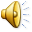 18-11-2014
gemaakt door digibordonderbouw.nl
Waar zie je dezelfde Sinterklaas?
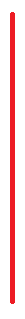 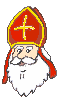 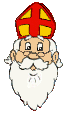 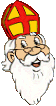 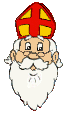 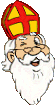 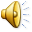 18-11-2014
gemaakt door digibordonderbouw.nl
Waar zie je dezelfde Sinterklaas?
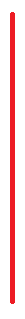 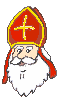 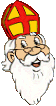 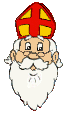 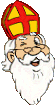 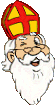 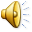 18-11-2014
gemaakt door digibordonderbouw.nl